يحترم الآراء عند الحديث مع الآخرين.
مقدم الهدف:أ-فاطمة كمال
https://youtu.be/Lc7kTom3uL8
أداب الحوار مع الأخرين
26 January 2021
2
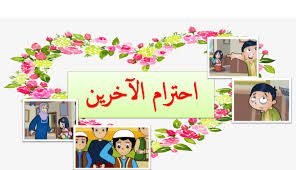 26 January 2021
3
https://youtu.be/-AA8_PWzsgA
https://youtu.be/WRVu7Zruj3g
https://youtu.be/YCB60xaIC4o
https://youtu.be/y2Zn8xt-3Ys
https://youtu.be/i9kYmeK9jrg
https://youtu.be/LAn9Z7eHJ-Y
https://youtu.be/OUnzKbGbWms
https://youtu.be/pNlFQjXDlwc
26 January 2021
4
اوراق عمل تدريبية للطالب على انواع الإحترام
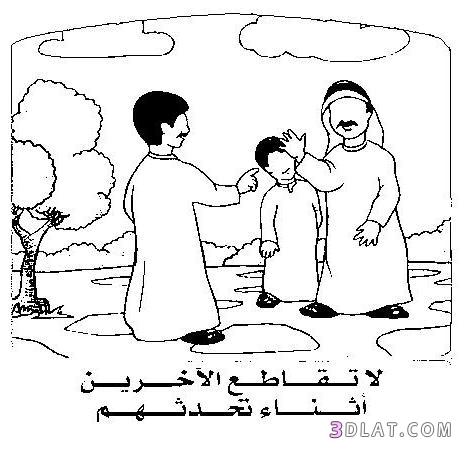 5
اوراق عمل تدريبية للطالب على انواع الإحترام
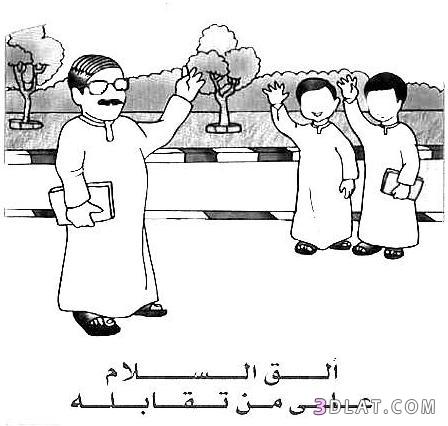 6
اوراق عمل تدريبية للطالب على انواع الإحترام
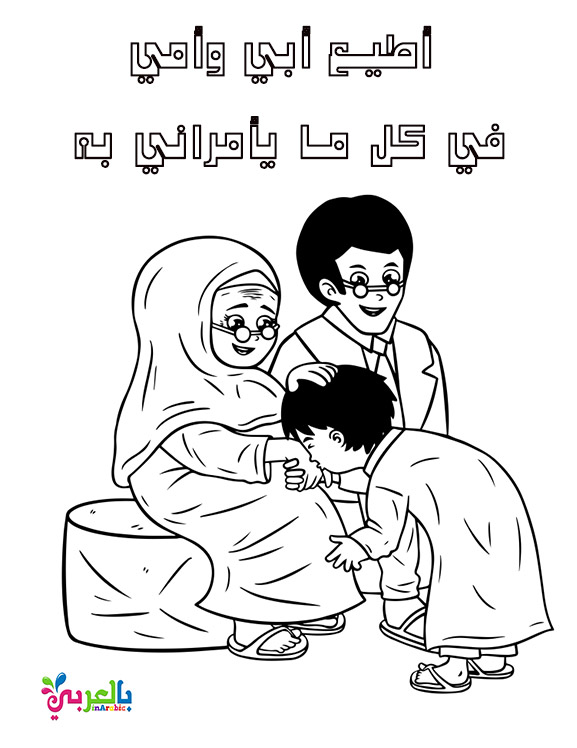 7
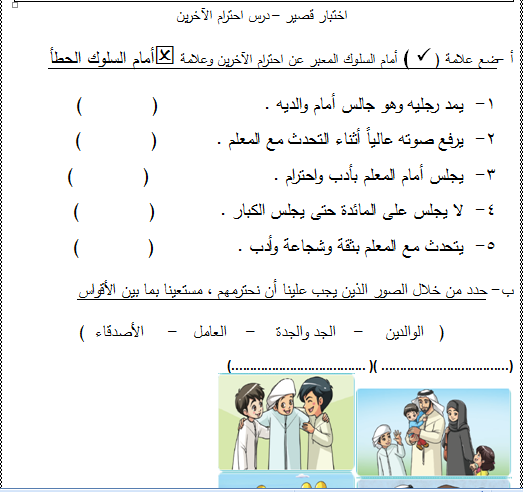 8
اوراق عمل تدريبية للطالب على انواع الإحترام
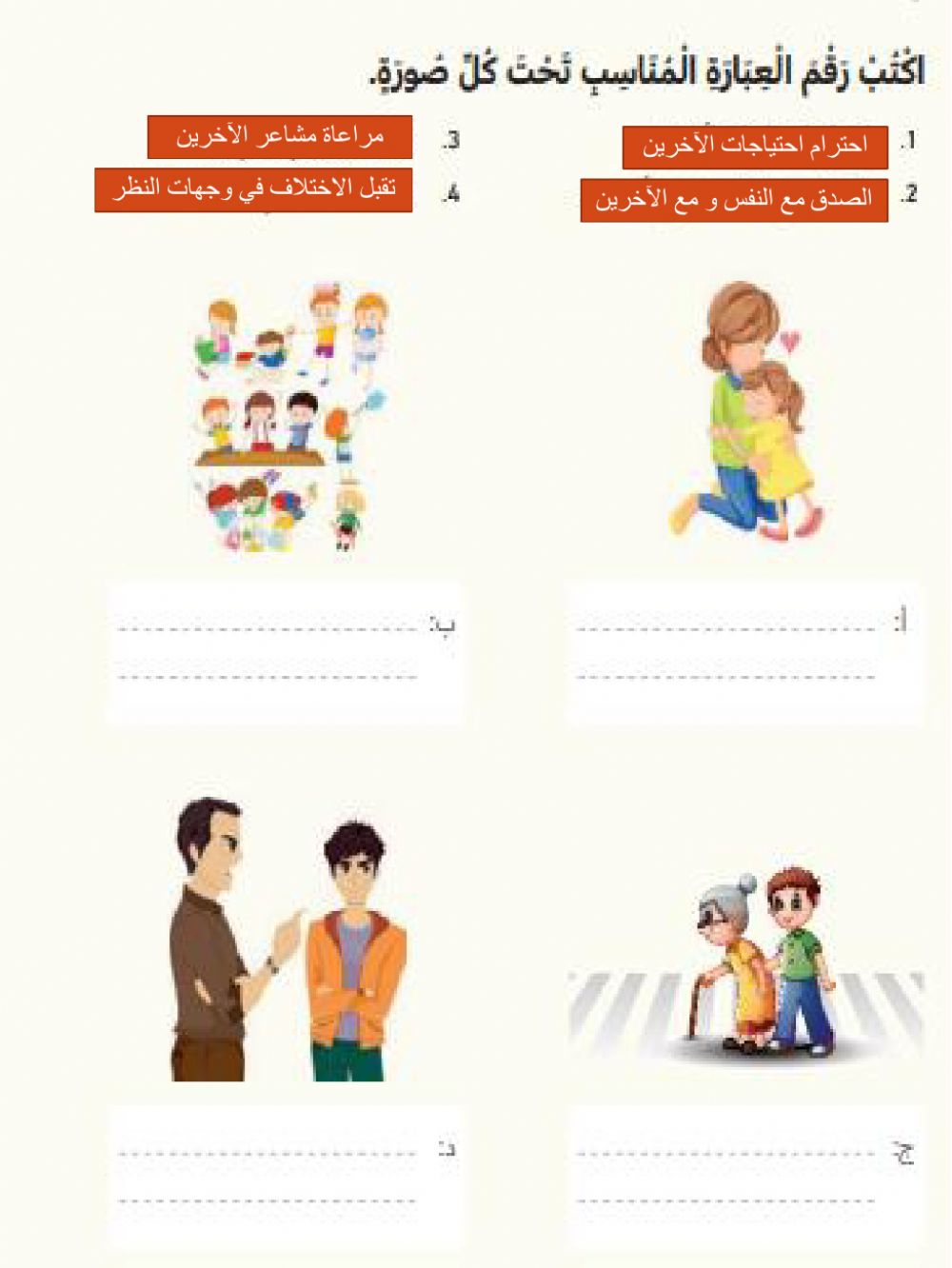 9
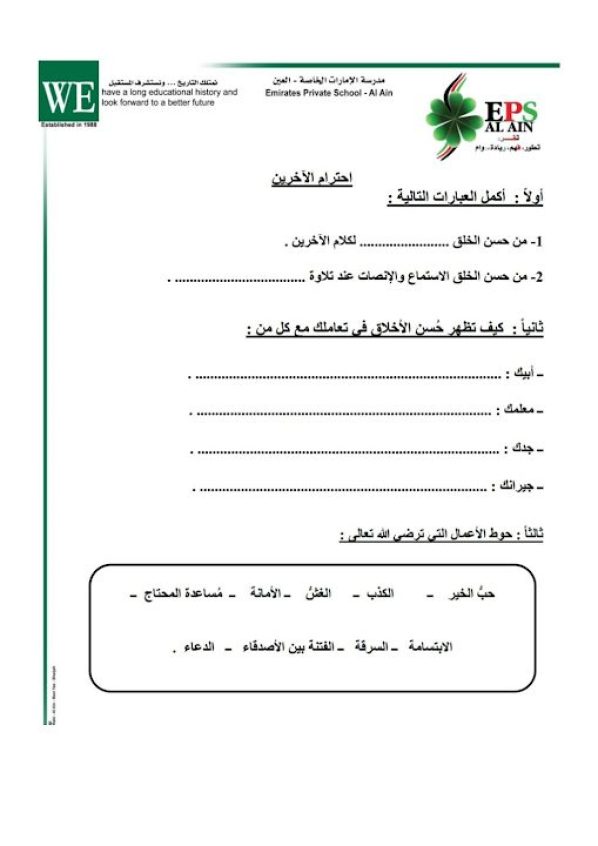 10